Презентація
на тему: “Повітроплавання в роки Першої світової війни ”
учениці  6-А класу
Маньківської гімназії 
Слюсаренко Анжели
Двигун внутрішнього згоряння
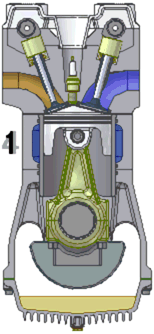 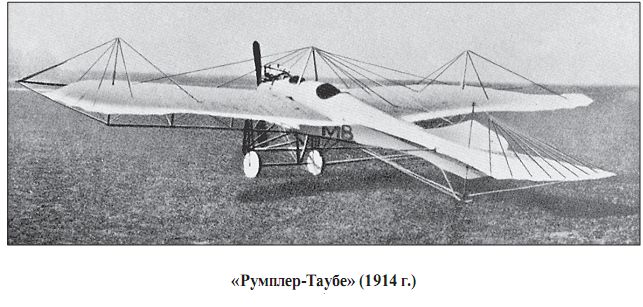 Німецький розвідувальний моноплан 
“Таубе” був оснащений фотоапаратом і 
піднімав декілька бомб.
Альбатрос D.III ( нім. Albatros D.III) – німецький винищувач-біплан, який використовували в Першій світовій війні.
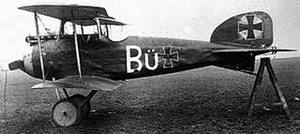 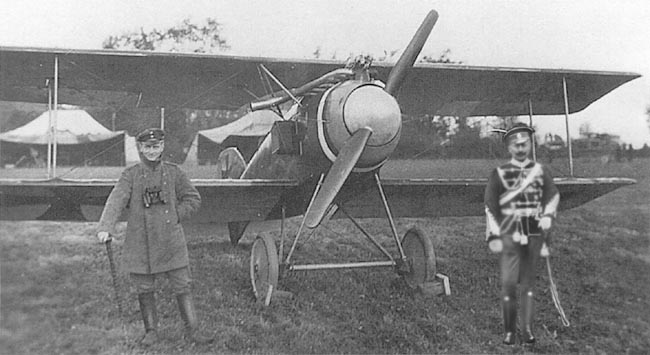 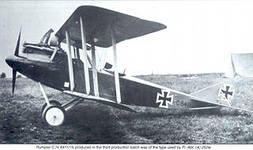 МБ біс винищувач-розвідник
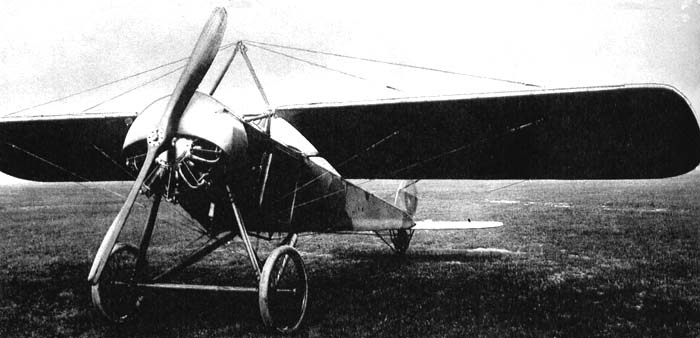 Літаки-винищувачі
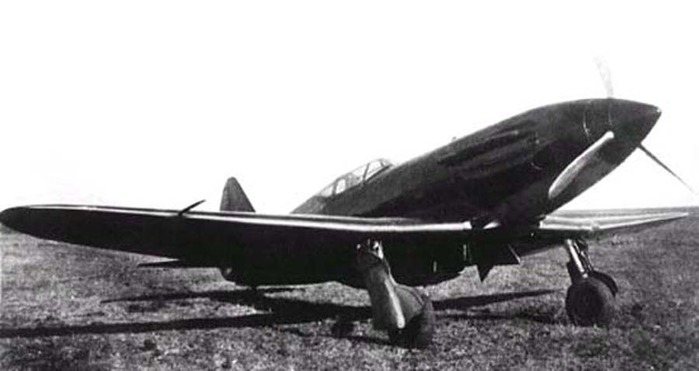 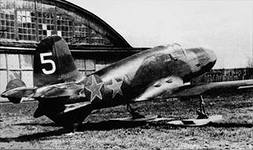 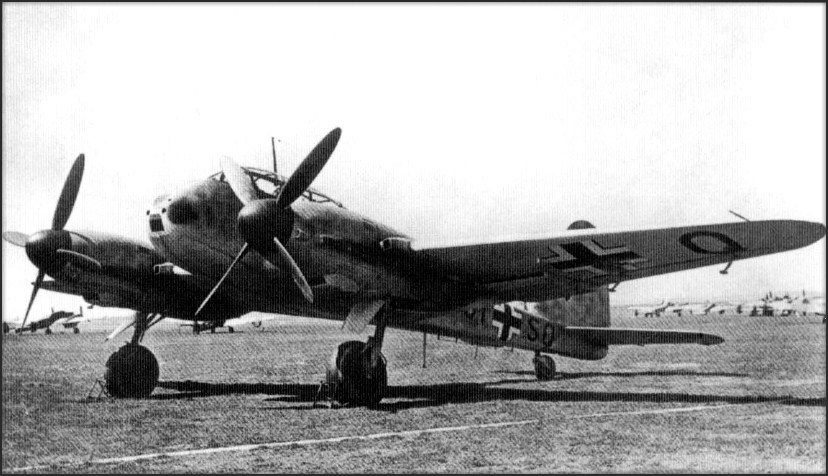 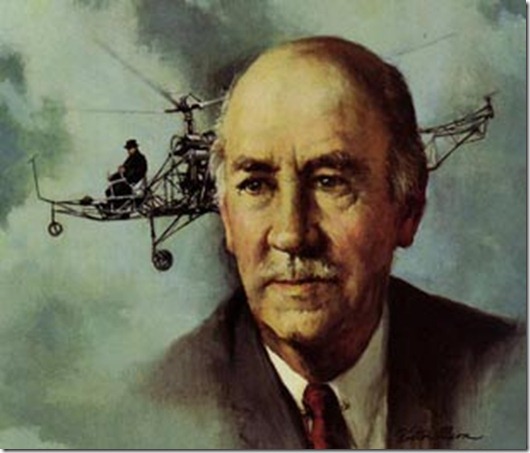 І. Сікорський побудував в Росії перший чотиримоторний літак “Російський витязь”  ще до війни.
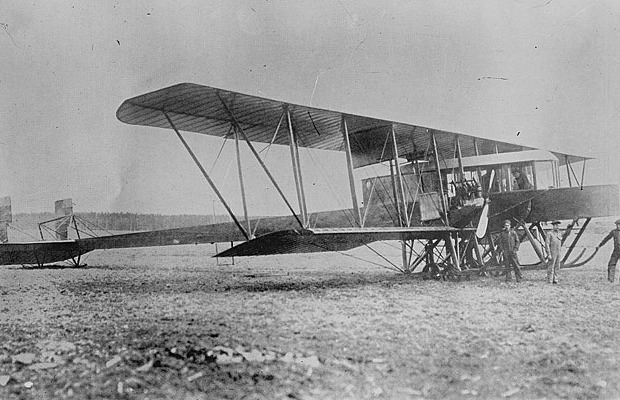 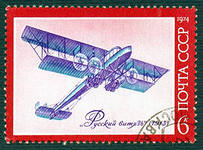 Гідролітаки
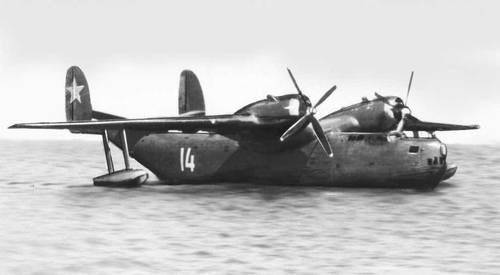 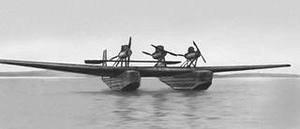 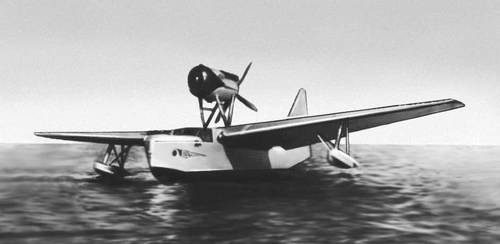 Дякую за увагу!